Human Factors IntegrationThe beginning is a good place to start
Kayley Clusker
Introduction
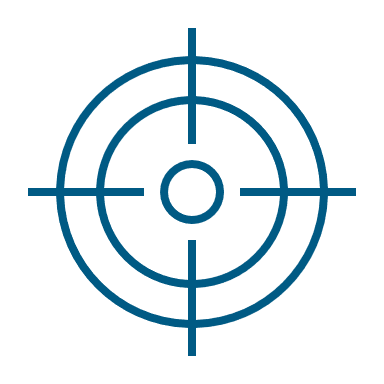 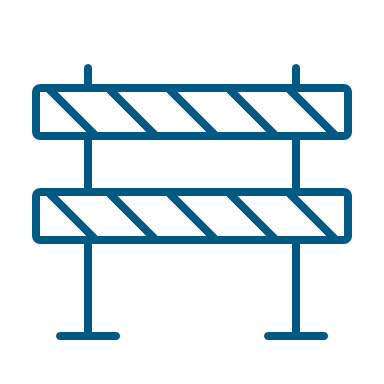 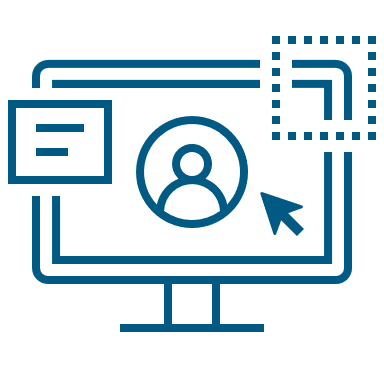 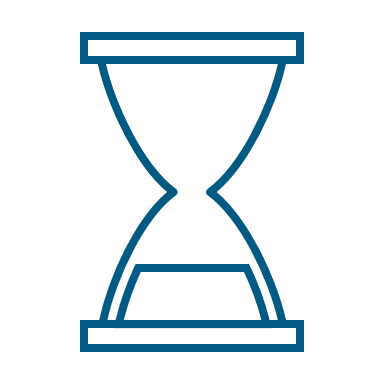 GOAL 
Safe and sustainable


PROBLEM 
Too little, too late


BARRIERS 
Reactive,resentment, ignorance

SOLUTION 
Human Factors (HF)and User eXperience (UX) integration
2
The goal
Eliminate
Reduce
Isolate
Control 
Personal Protective Equipment 
Discipline
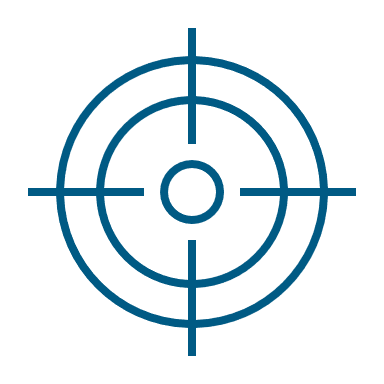 Sustainable
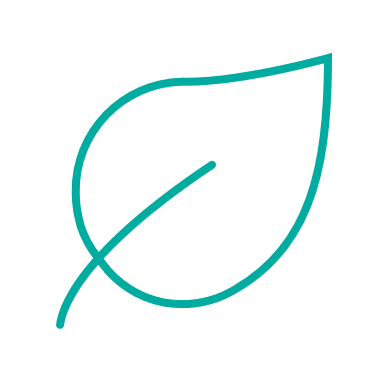 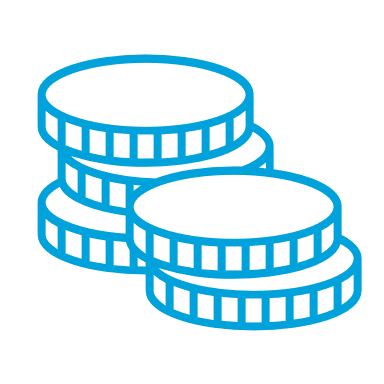 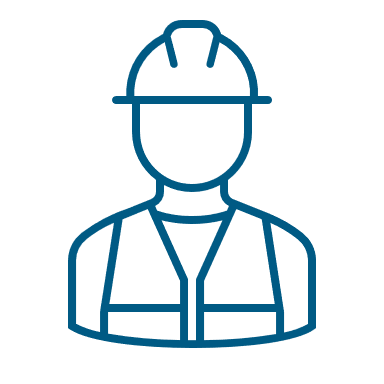 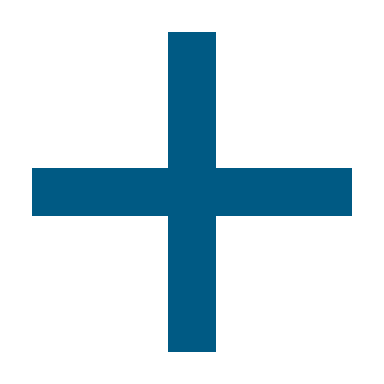 Safe
Profit
3
The problem
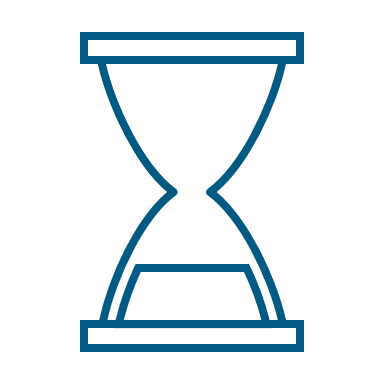 A human, or combination of humans, must design, manufacture, commission, operate, maintain and dispose of each control measure: leading to the opportunity for single, multiple and combined human error(s).
4
The barriers
REACTIVE
Reactive organisations only call upon HF and UX in response to an incident where human error has been identified as the root cause or a notice from the Competent Authority (CA). 
This usually occurs in industries where Human Factorsis less regulated.
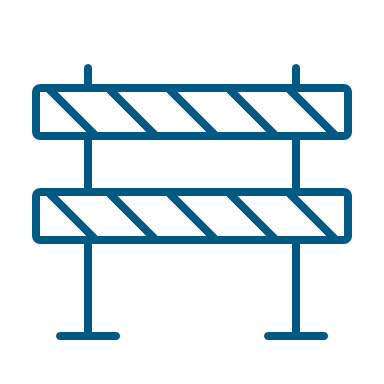 5
The barriers
RESENTMENT
Resentment is often expressed at the level of detail, time and resource required for the HF/UX Assessments. Although proportionality should always be considered to ensure that the appropriate level of rigour is applied, the potential for HF/UX to impact design and project progression, can sometimes be resented. 
Common in highly regulated sectors e.g. the Nuclear, Defenceand COMAH industries.
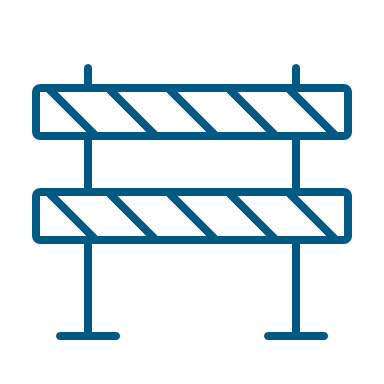 6
The barriers
IGNORANCE
The lack of understanding of what HF and UX are and how they can benefit a design or project. This has the potential to progress in one of two ways: continue in that ignorance until external factors bring it to your attention – i.e. all is done and you’re ready to hit ‘go’, until you realise that the ‘go’ button is too high to reach, is in the wrong language, and is too small to press without pressing all the other buttons. Alternatively, consultants are contracted to integrate HF/UX into the design/process. 
More common in less regulated industries.
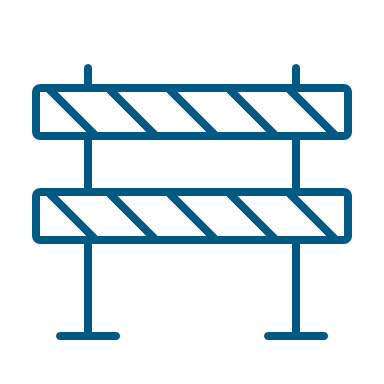 7
The solution
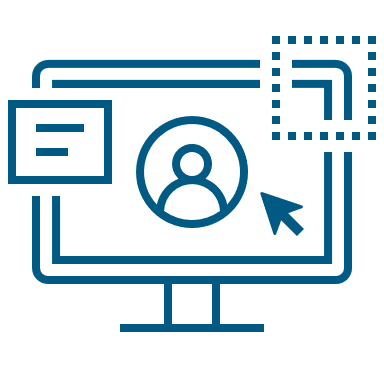 Human Factors Engineering applies scientific knowledge about human capabilities and limitations to design.


User Experience focuses on designing everything theuser comes into contact with, even emotionally. 


Together, these produce products that are useful,usable, desirable and safe.
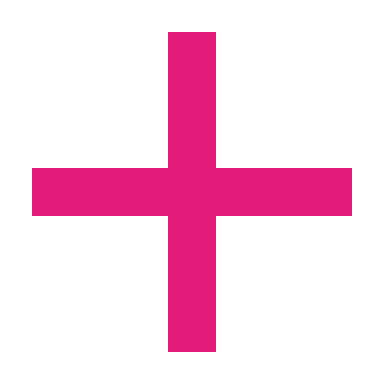 8
The solution
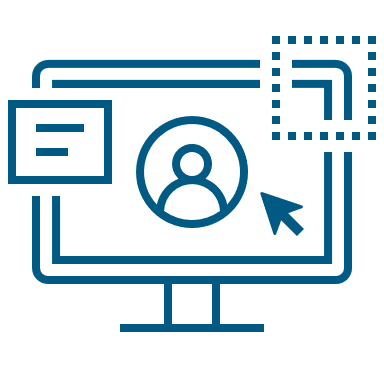 As one would reach out to Chemical, Electrical, Process and Mechanical Engineering disciplines for input to bids and concept phases, including HF/UX in the initial conversations, will allow for the correct HF/UX expertise to be mustered and at the right time, reducing the potential for oversight and retrofitting.
9
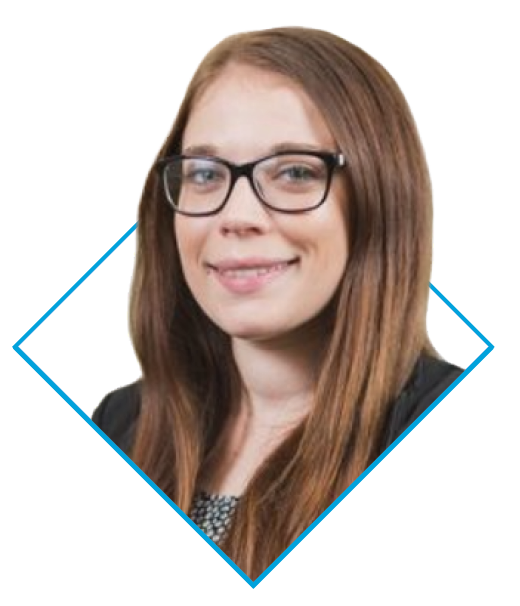 Questions?
Kayley.Clusker@atkinsglobal.com
10